Родительское собрание по итогам 1 полугодия 2015-2016 уч. года
Классный руководитель 5А класса- Вагнер Е.С.
Цель:
информировать родителей о режиме работы класса; подвести итоги работы класса за 1 полугодие; продолжать работу над укреплением общей заинтересованности детей и родителей в совместном творчестве.
Успеваемость
Успеваемость по предметам(СОУ)
Математика-74.2
Геометрия-75.2
Русский язык-74.2
Литература-86.3
Английский язык- 82.6
Биология-80.4
Обученность, в нашем понимании, включает в себя как запас знаний, так и сложившиеся способы и приемы их приобретения (умение учиться). Все это вместе взятое составляет то, чему ребенка обучали.
Пропуски
1 четверть  585(всего)             12уроков на 1 ученика
2 четверть  480(всего)            10 уроков на 1 ученика
Фотоотчет
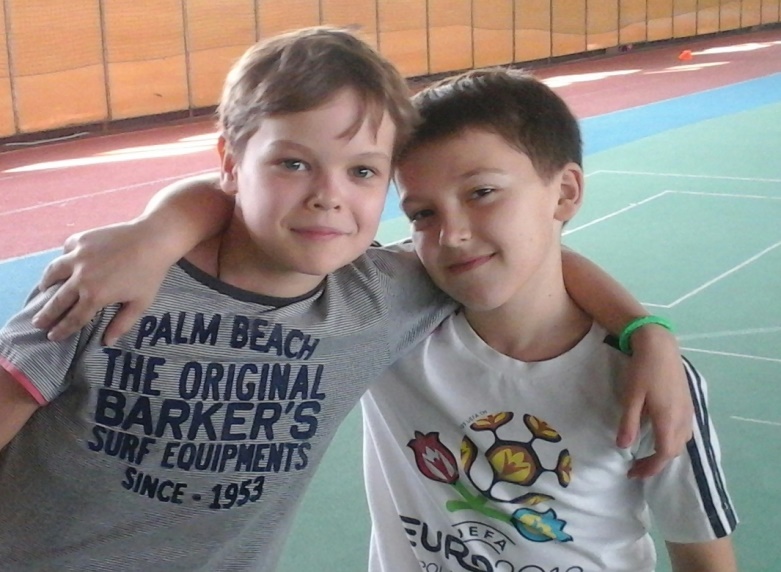 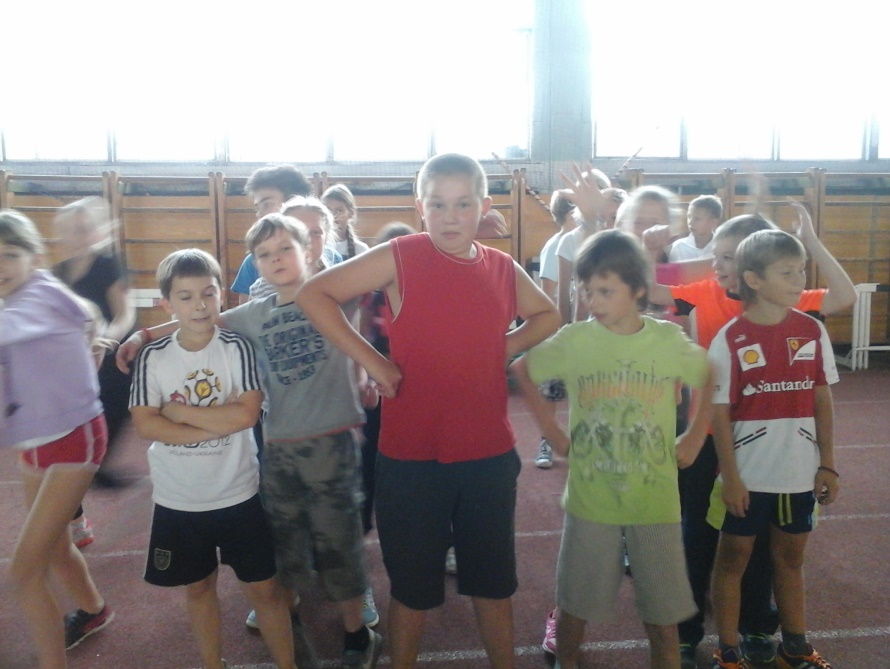 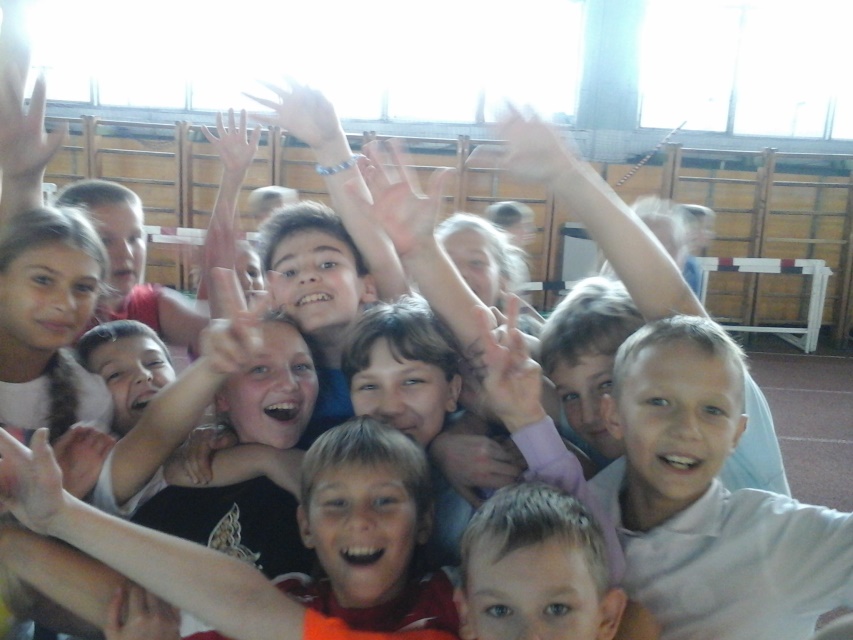 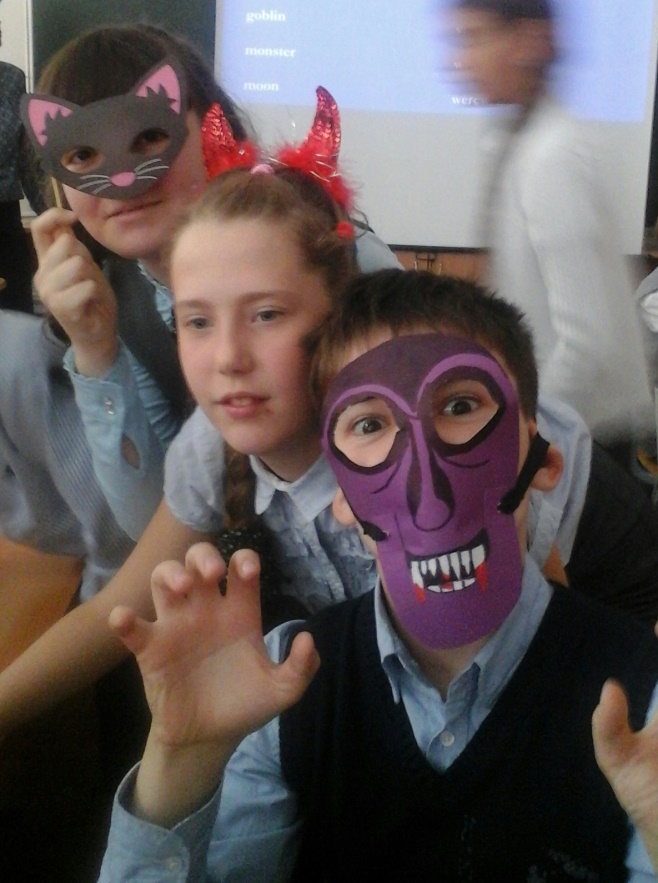 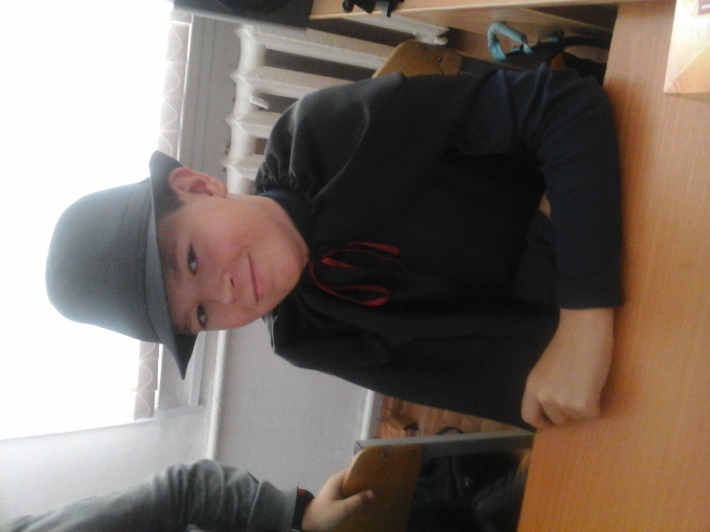 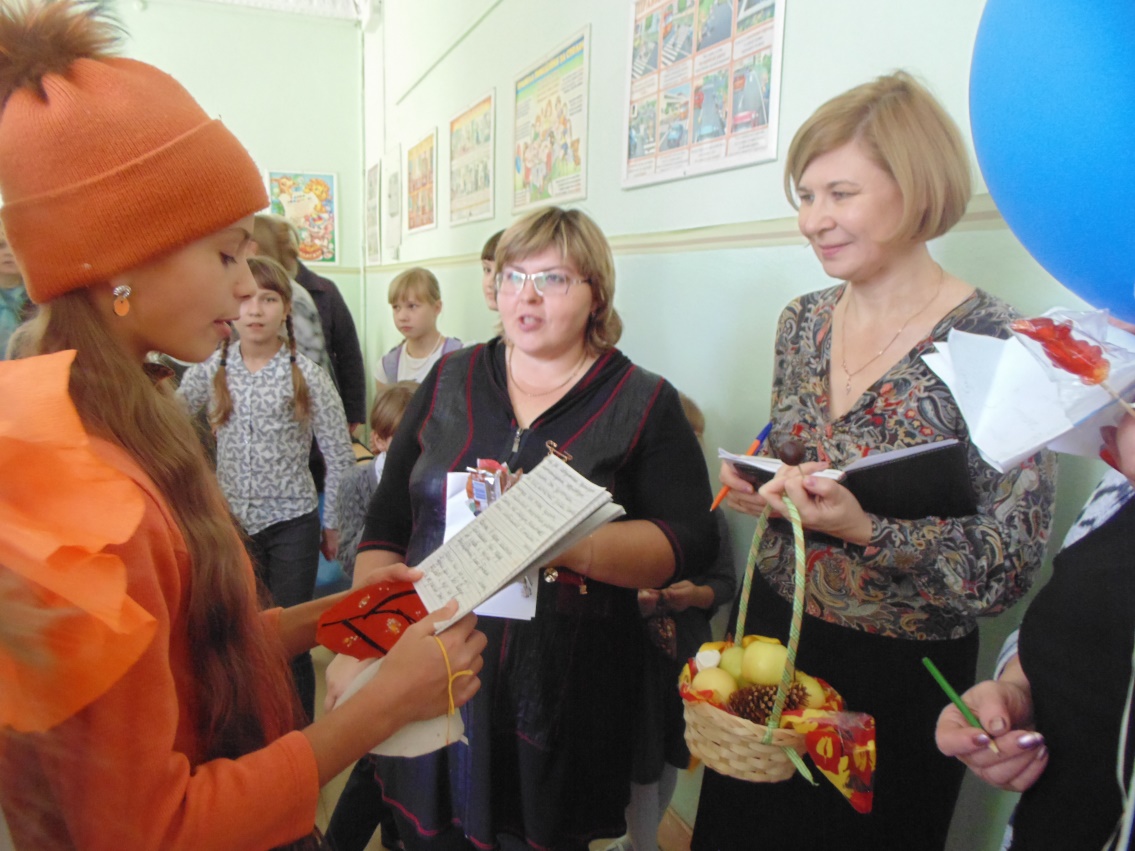 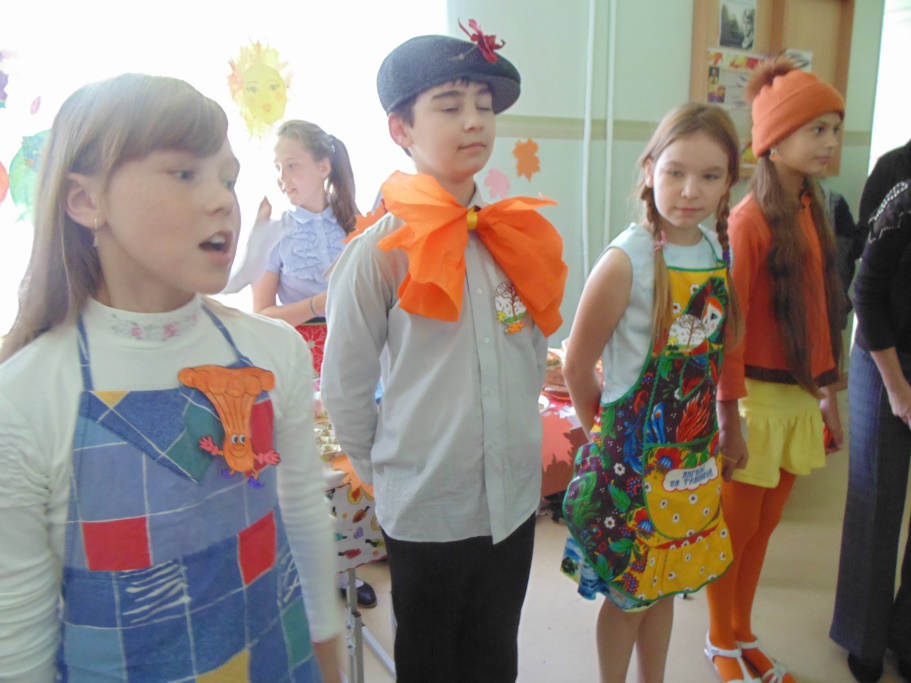 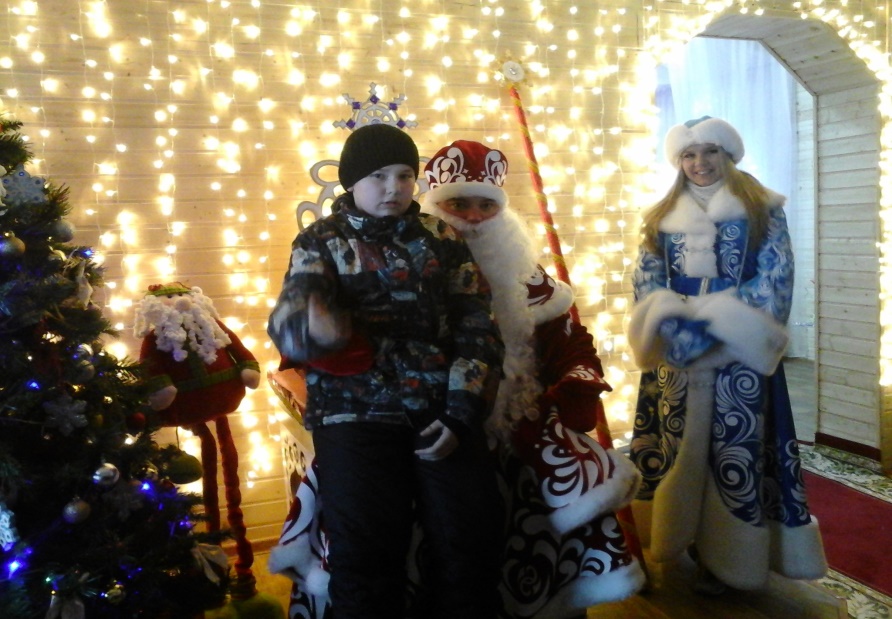 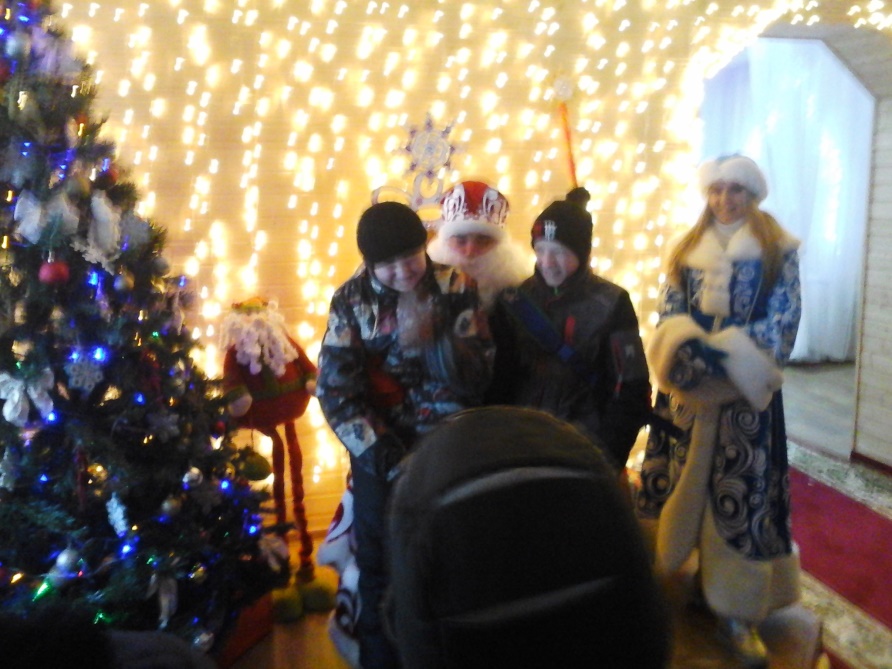 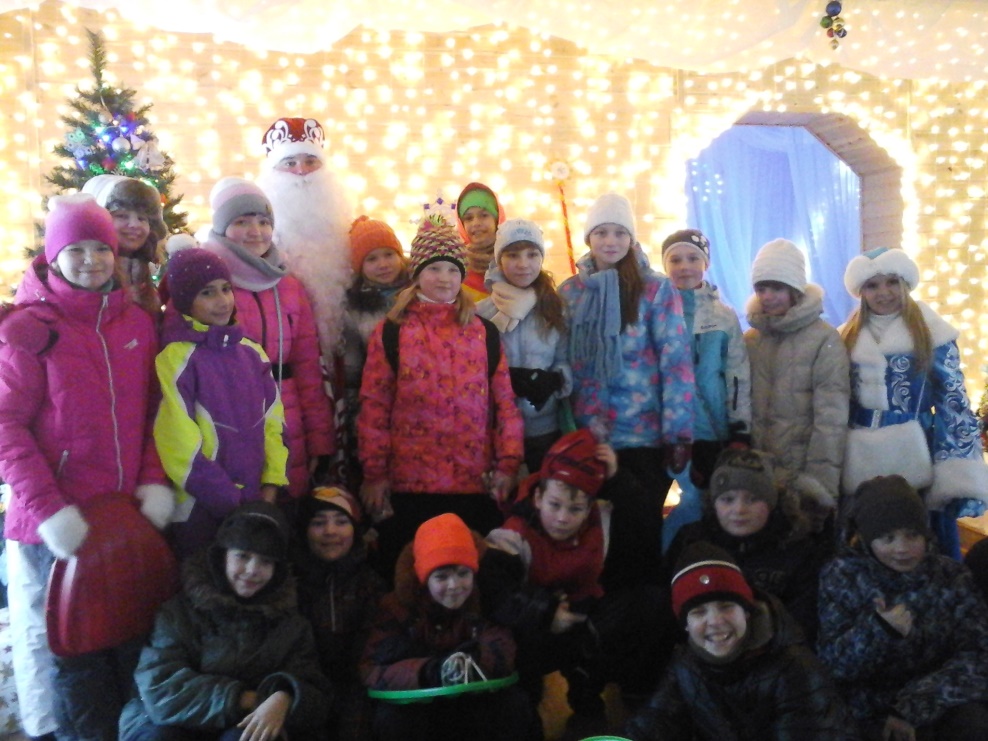 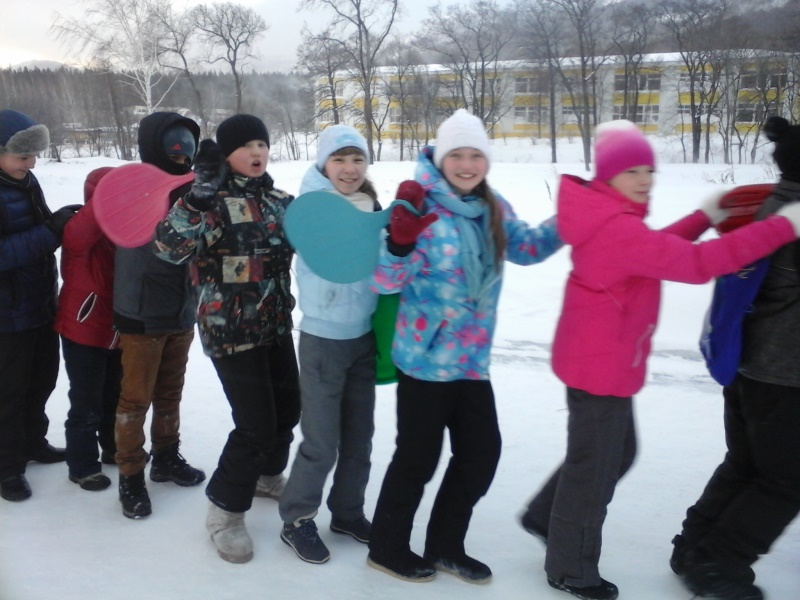 Здоровье
Выделяют несколько преимуществ Диаскинтеста над пробой Манту:
 точность результата и возможность различить заражение туберкулеза человека привитого БЦЖ и человека зараженного непатогенными микобактериями; высокая чувствительность; помогает понять эффективность лечения, результат отрицательный у людей которые выздоровели от туберкулеза. 

Есть противопоказания к проведению Диаскинтеста:
 хронические и острые инфекционные заболевания с высокой температурой; острая фаза заболеваний внутренних органов; сильная аллергия; эпилепсия; карантин по детским инфекциям; после любых профилактических прививок прошло менее месяца. 

После инъекции может возникнуть головная боль, повышение температуры и легкое недомогание. Данный препарат применяется только врачами!
Спасибо за внимание!